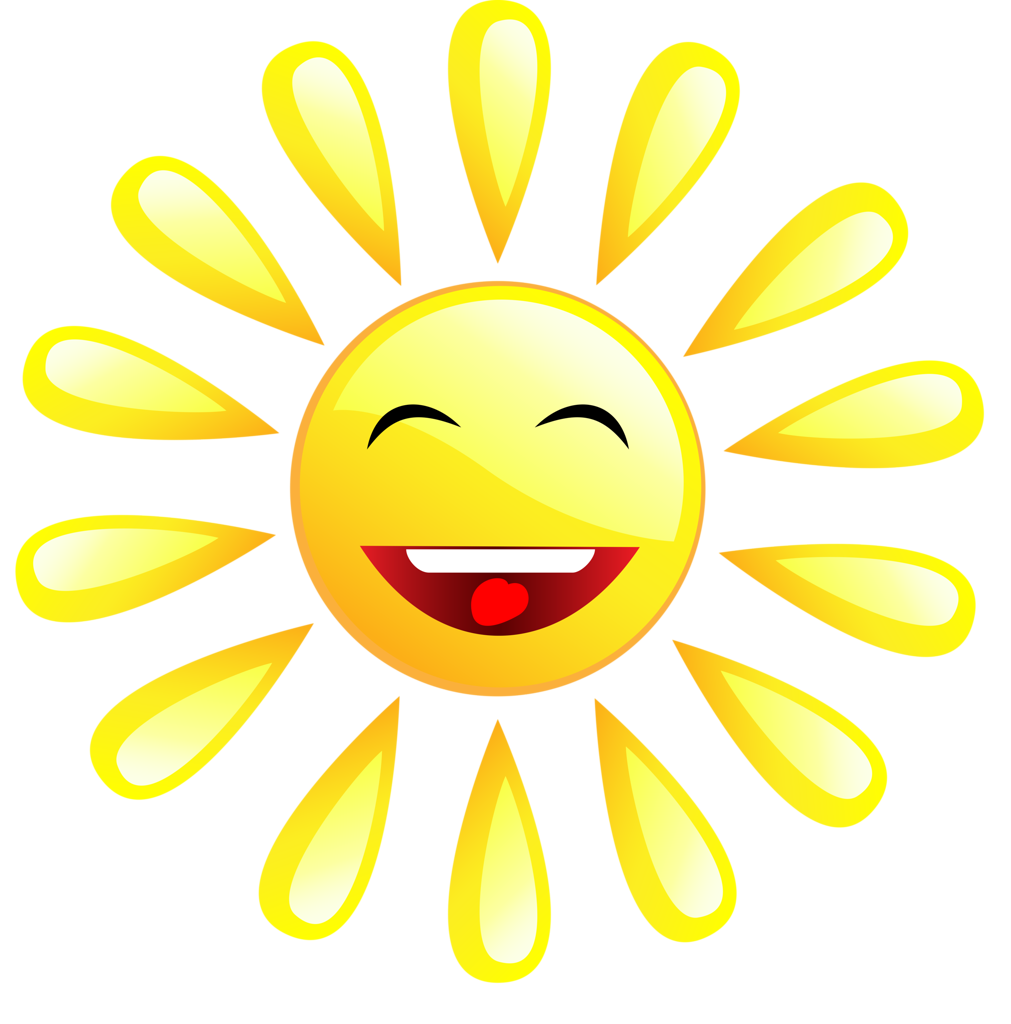 Что за зверь леснойВстал, как столбик под соснойИ стоит среди травы,Уши больше головы
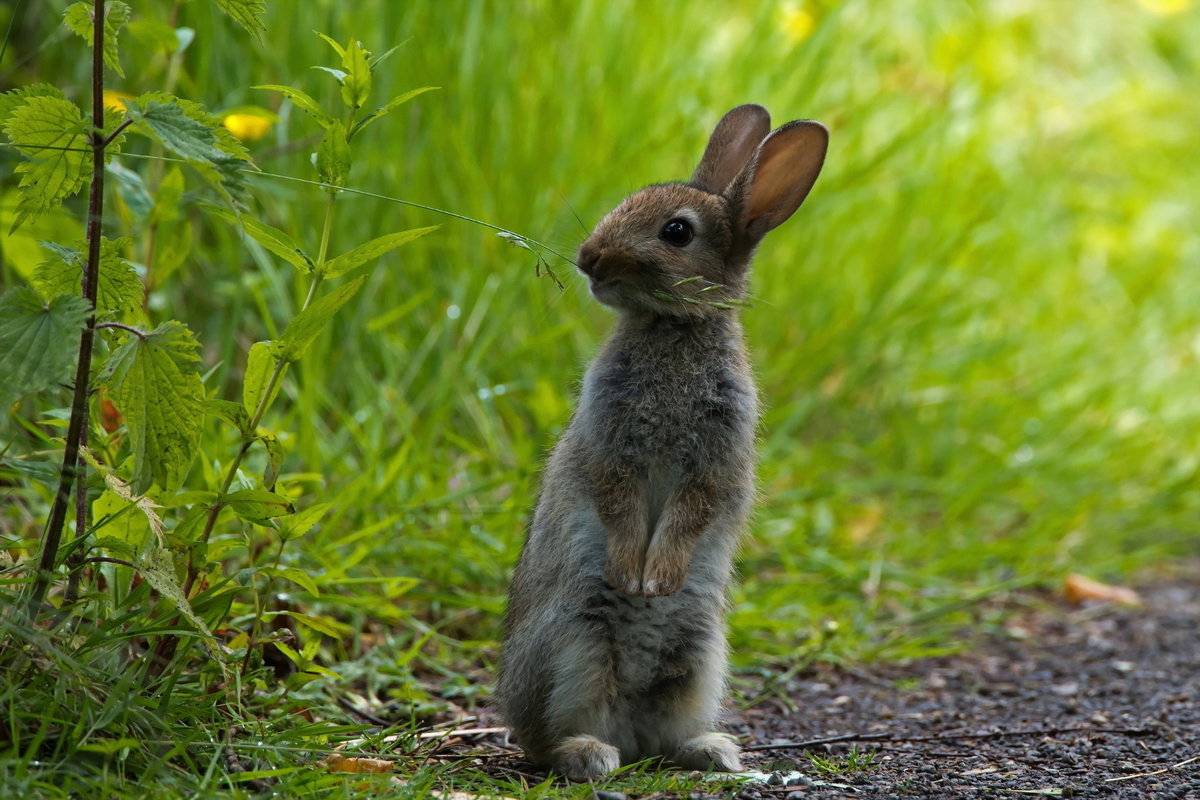 Лесом катится клубок,У него колючий бок.Он охотится ночамиЗа жуками и мышами.
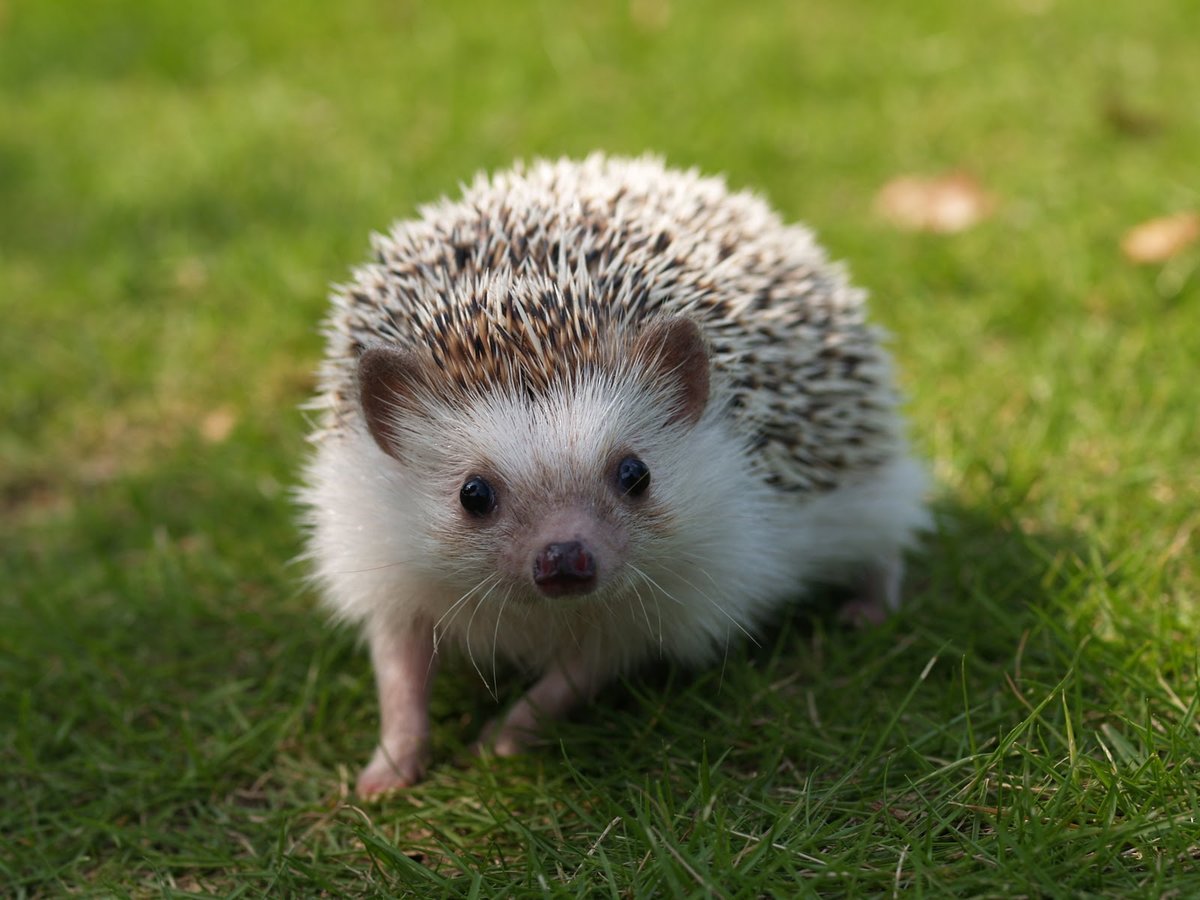 Пышный хвост торчит с верхушки.Что за странная зверушка?Разгрызет орешек мелко,Ну, конечно, это…
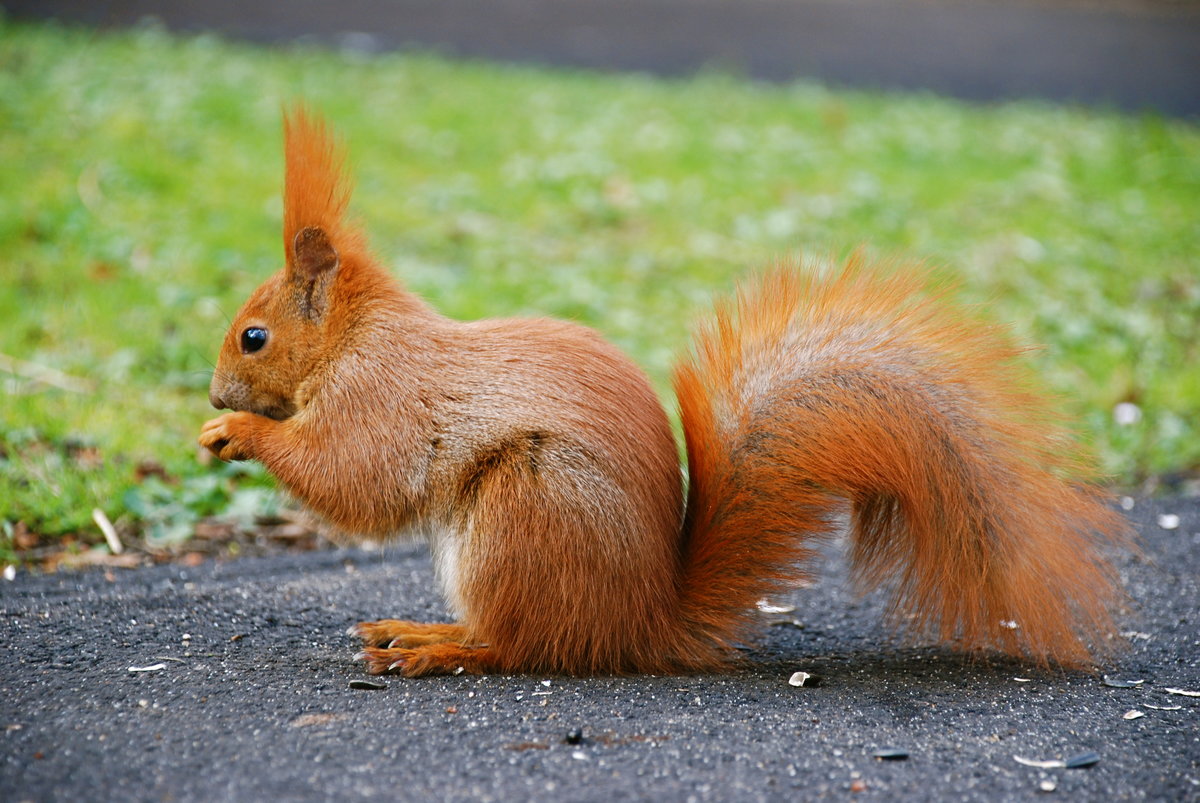 Хитрая плутовка,Рыжая головка,Хвост пушистый – краса.А зовут - …
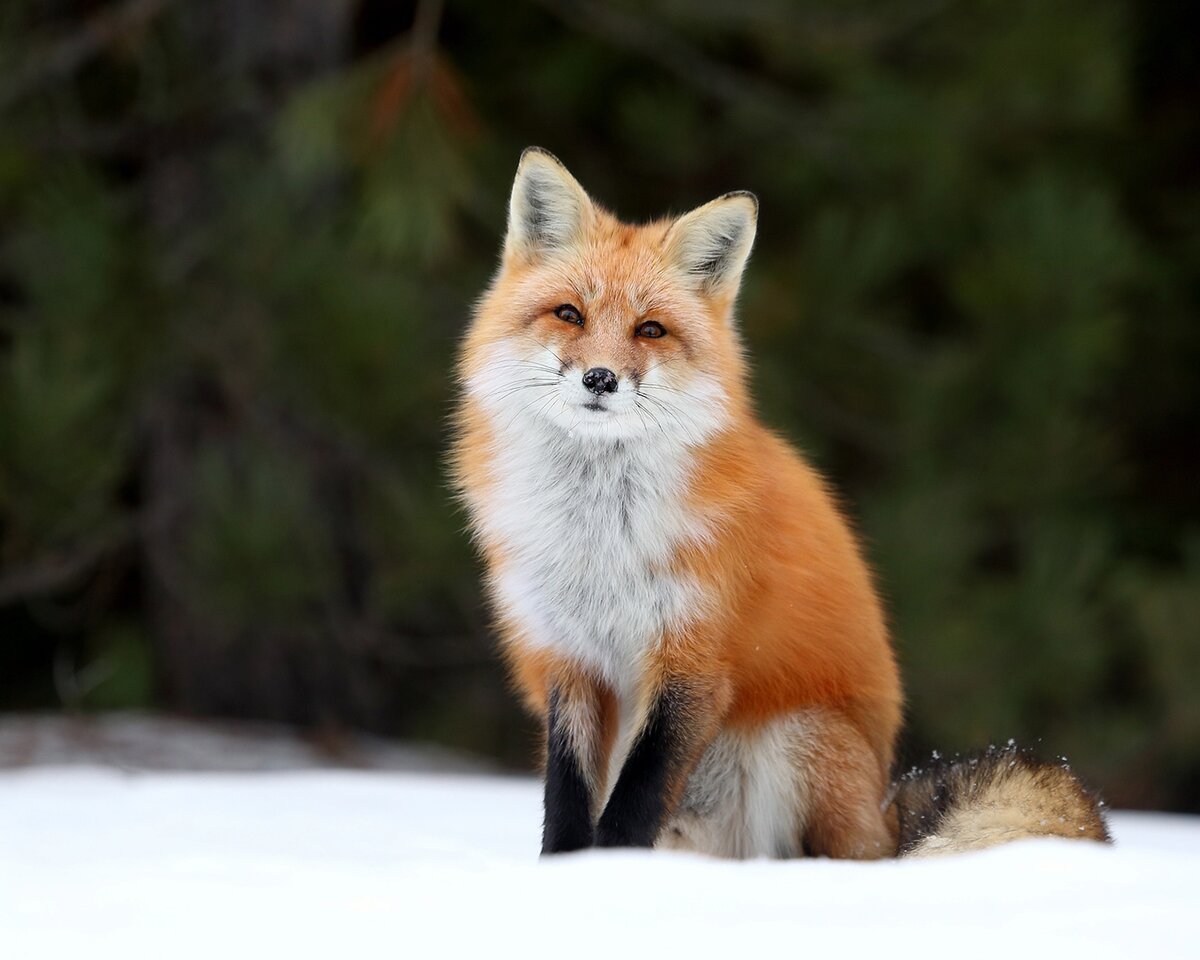 В лесу зимой холоднойХодит злой, голодный.Он зубами щелк!Это серый …
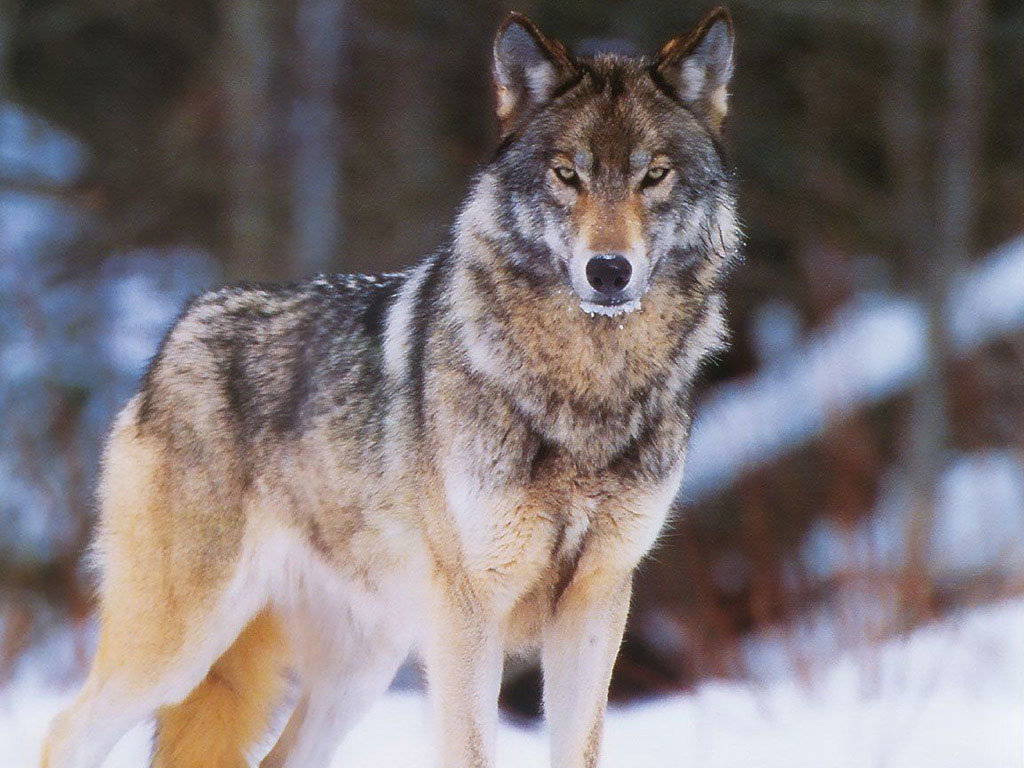 Он в берлоге спит зимойПод большущею сосной,А когда придет весна,Просыпается от сна.
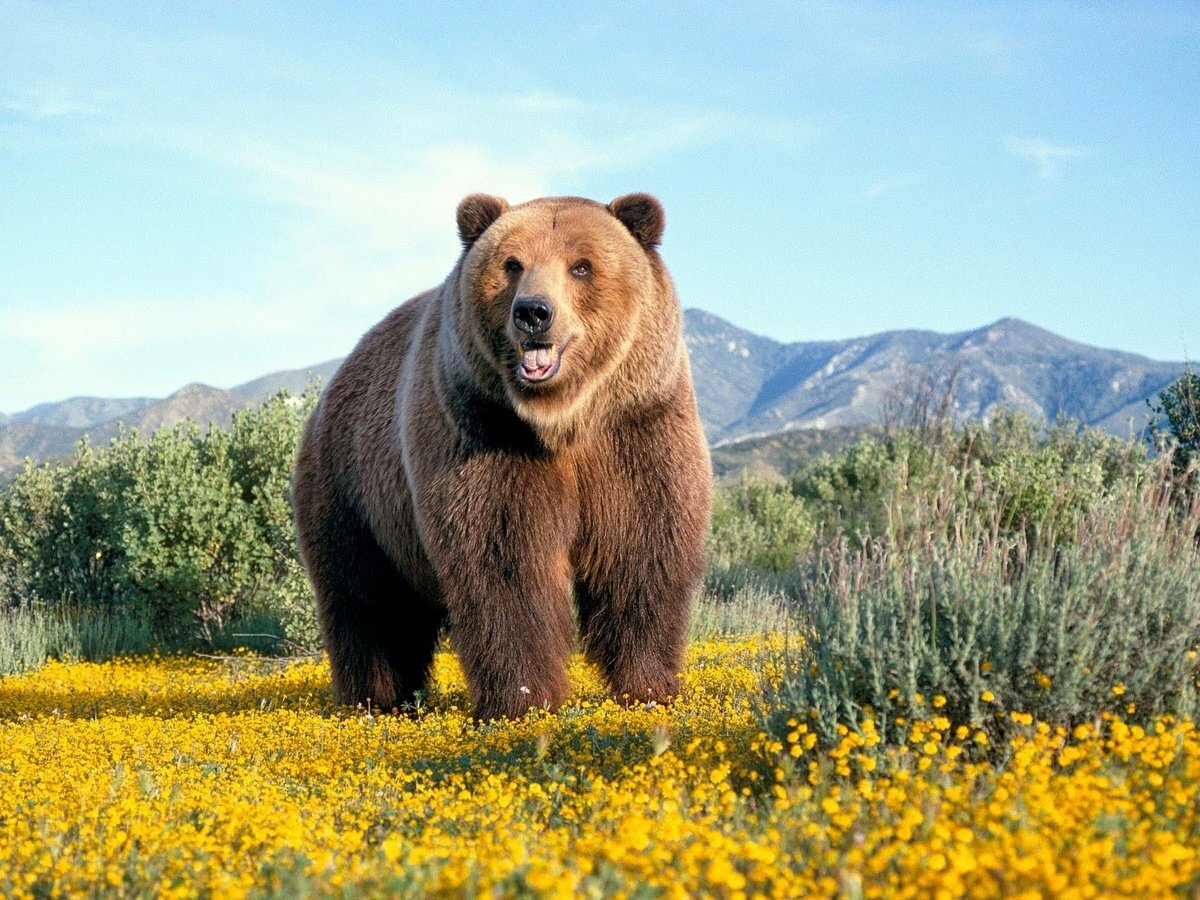 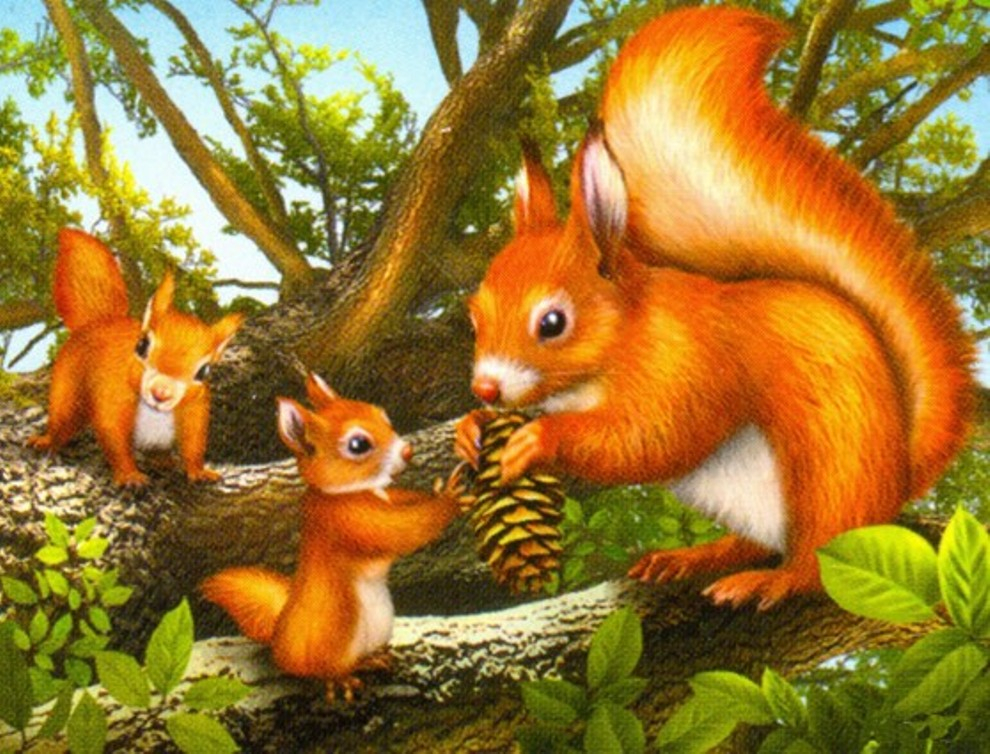 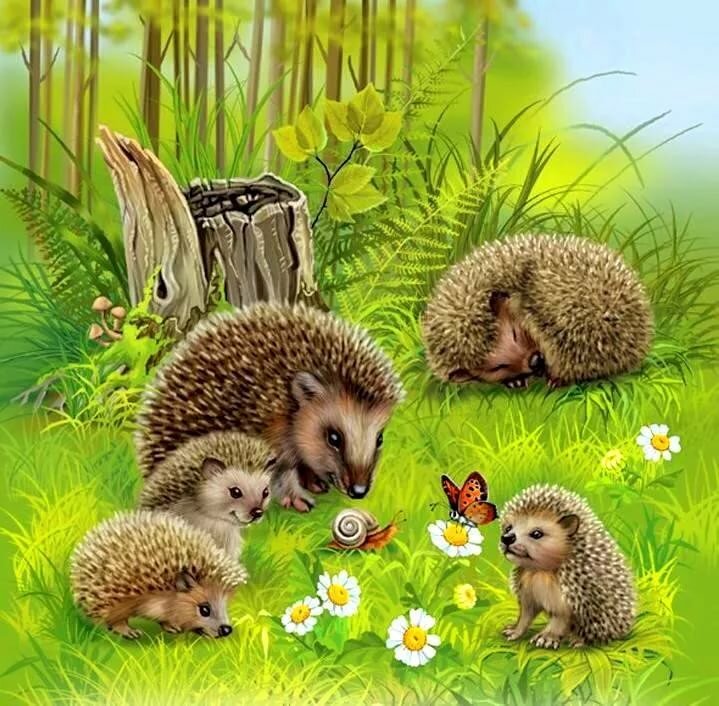 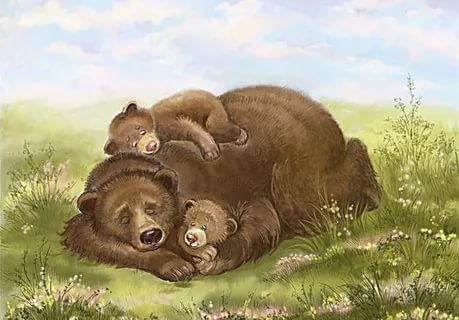 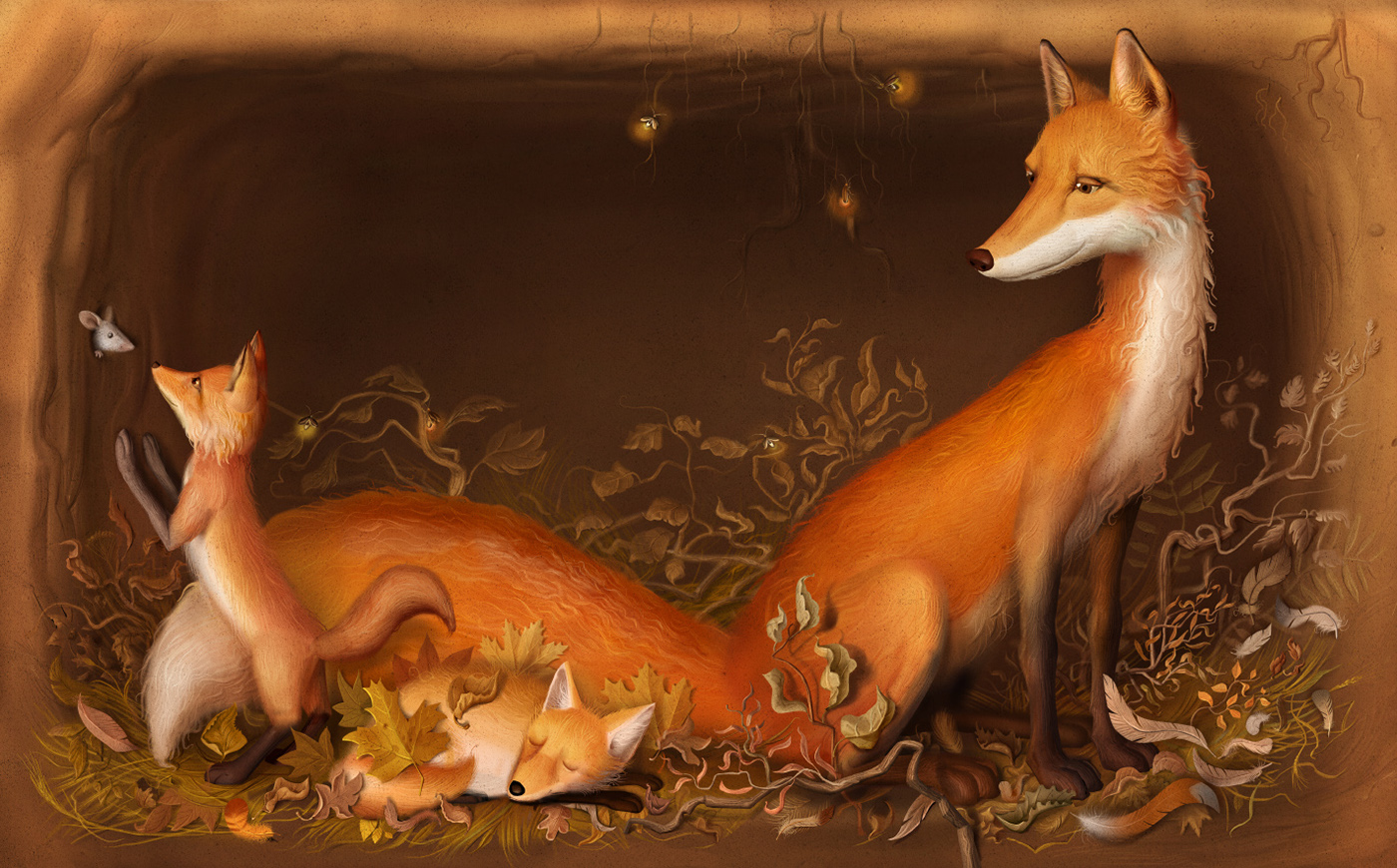 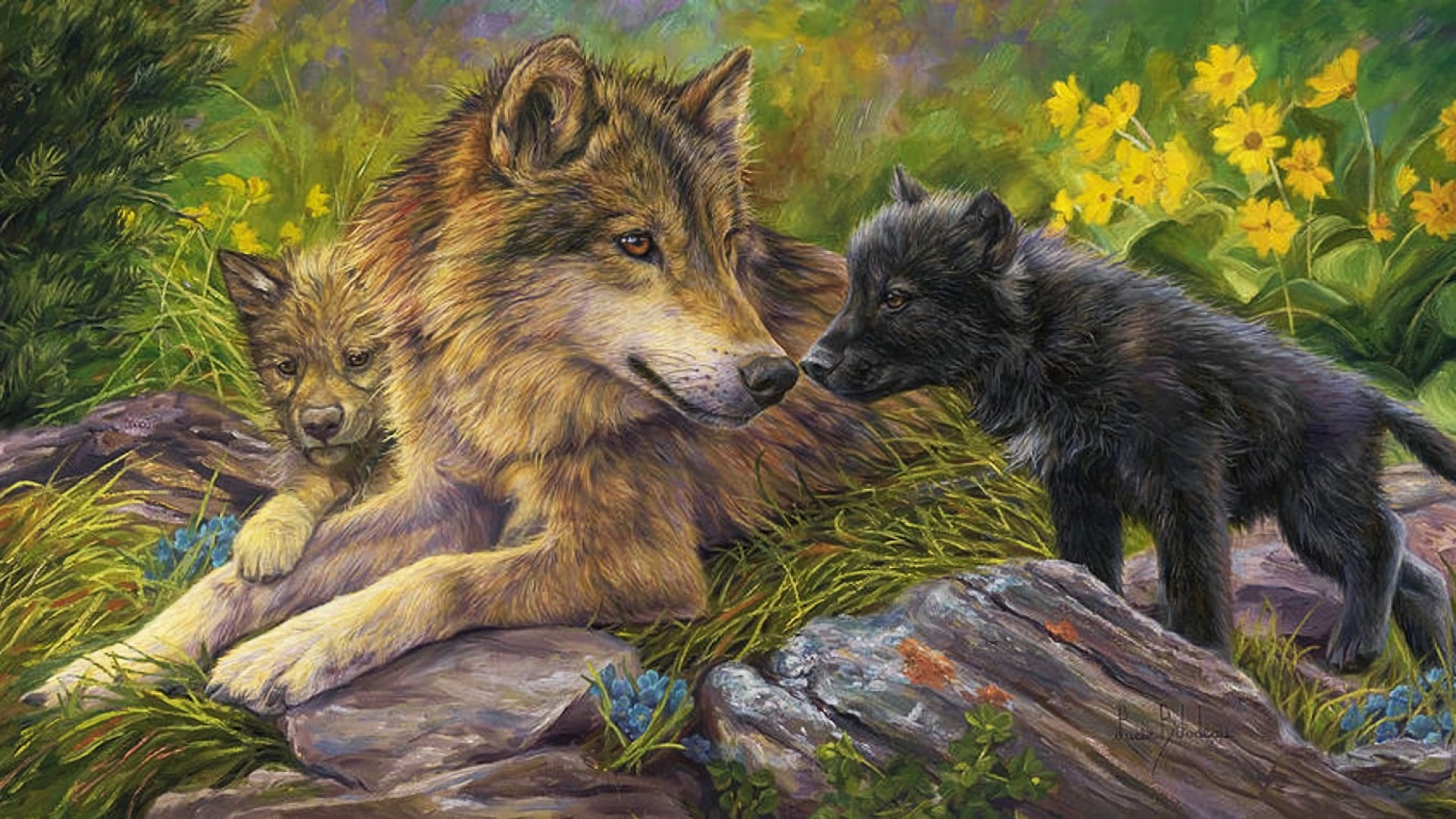 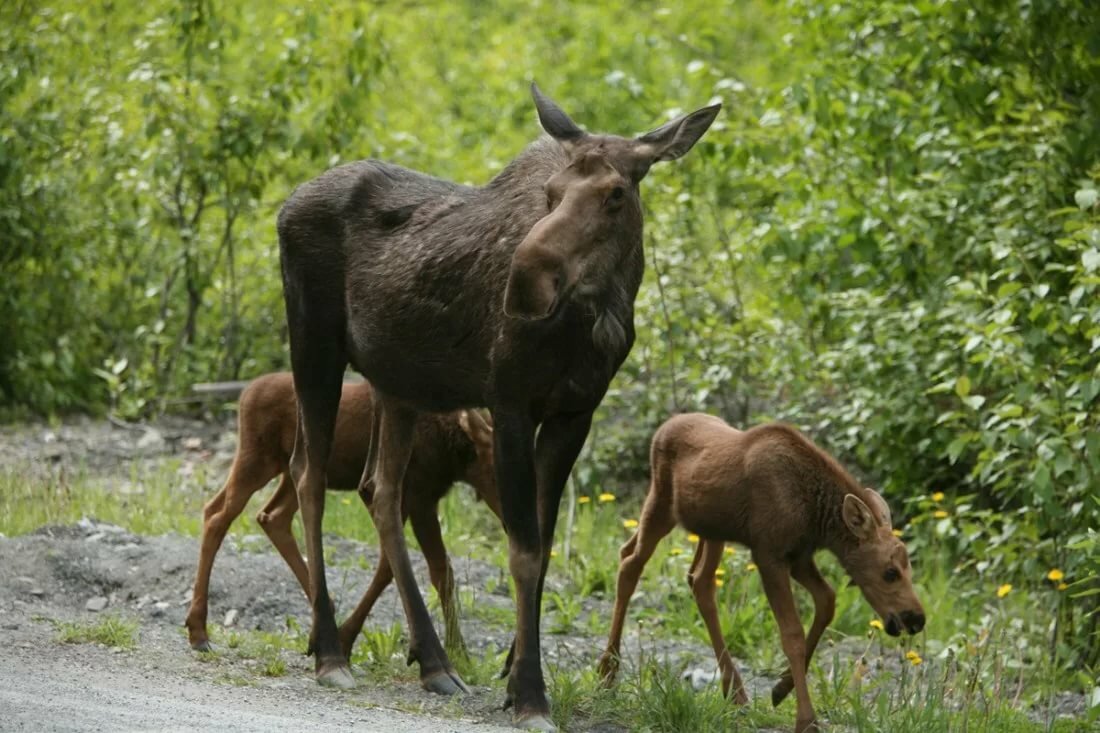 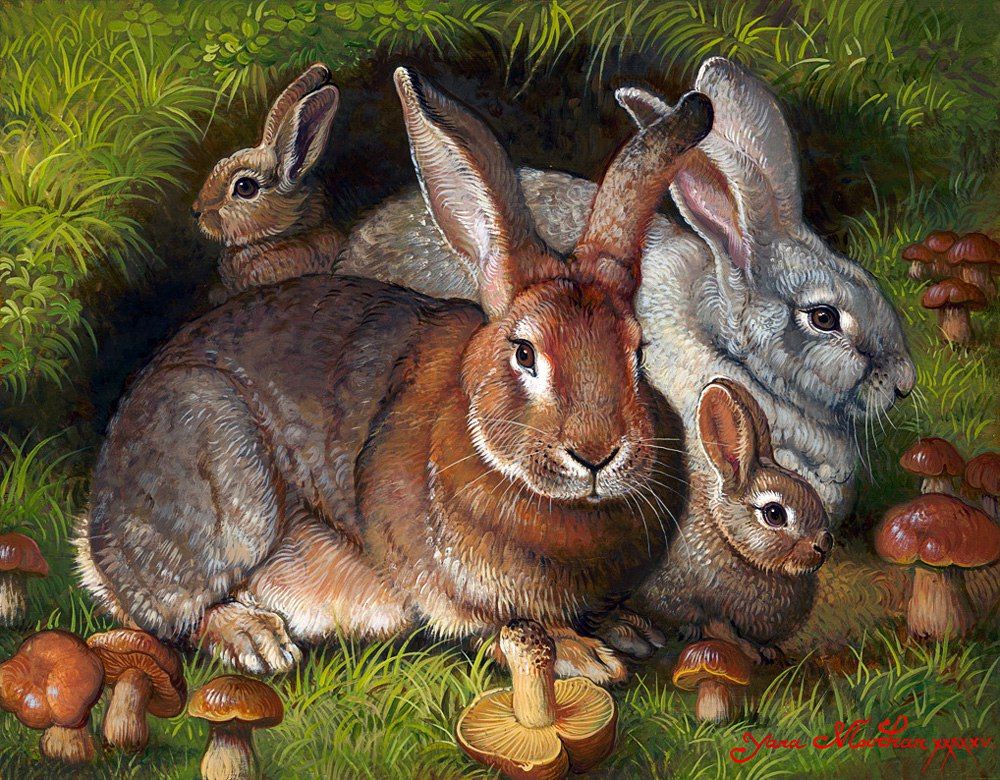 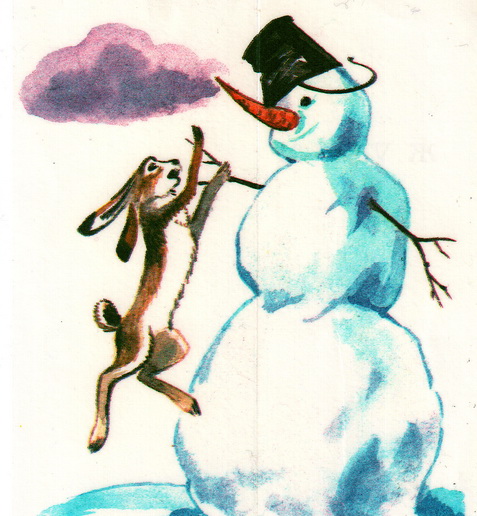 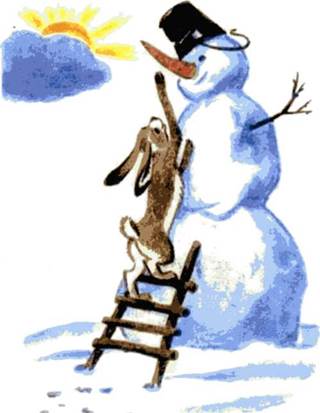 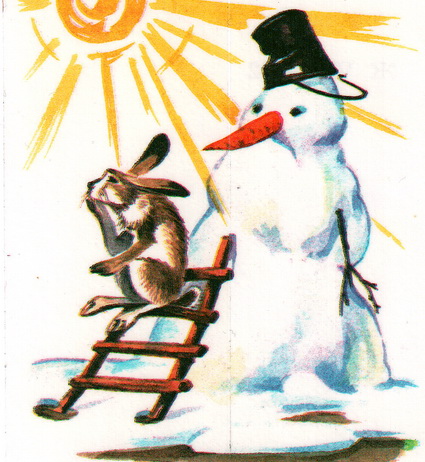 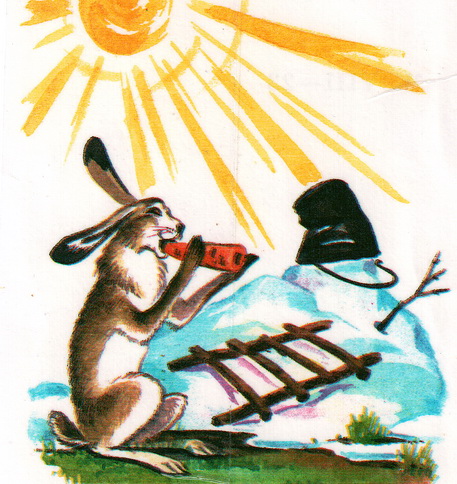 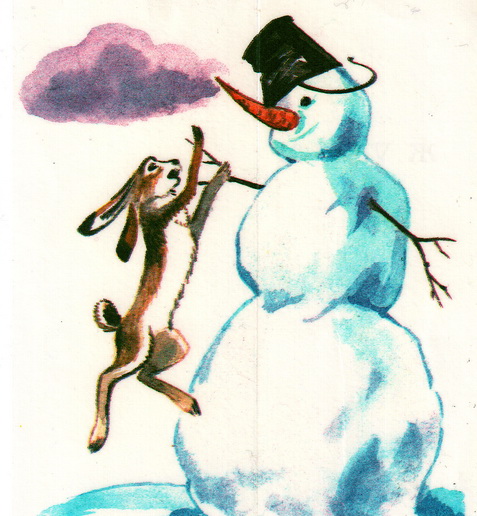 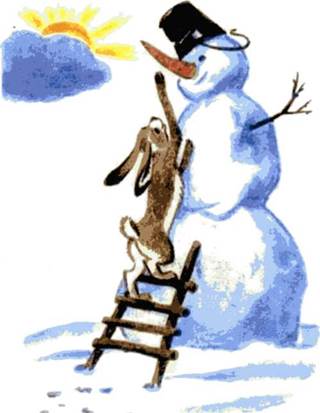 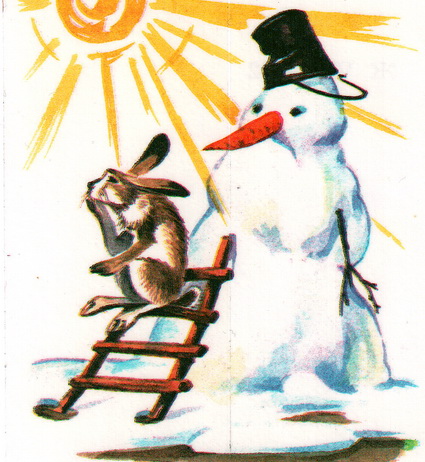 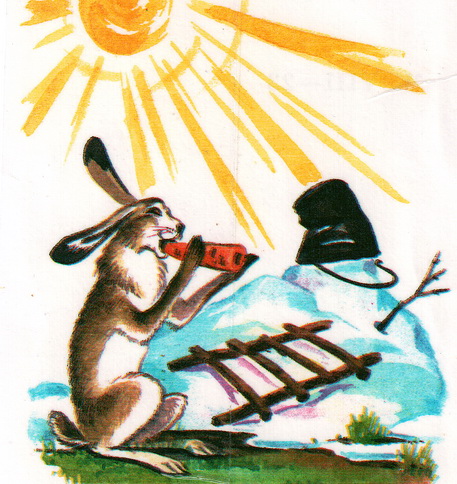 Спасибо за внимание!